程式：走路動畫
1
角色製作
2
點擊
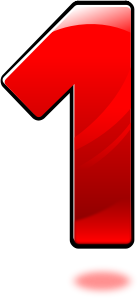 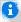 3
選擇左右平移
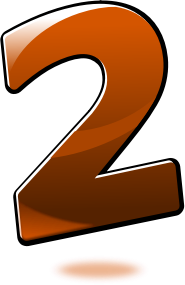 4
程式碼
5
角色程式碼
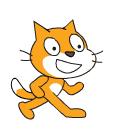 6